Ancient History Introduction Cities & Civilizations
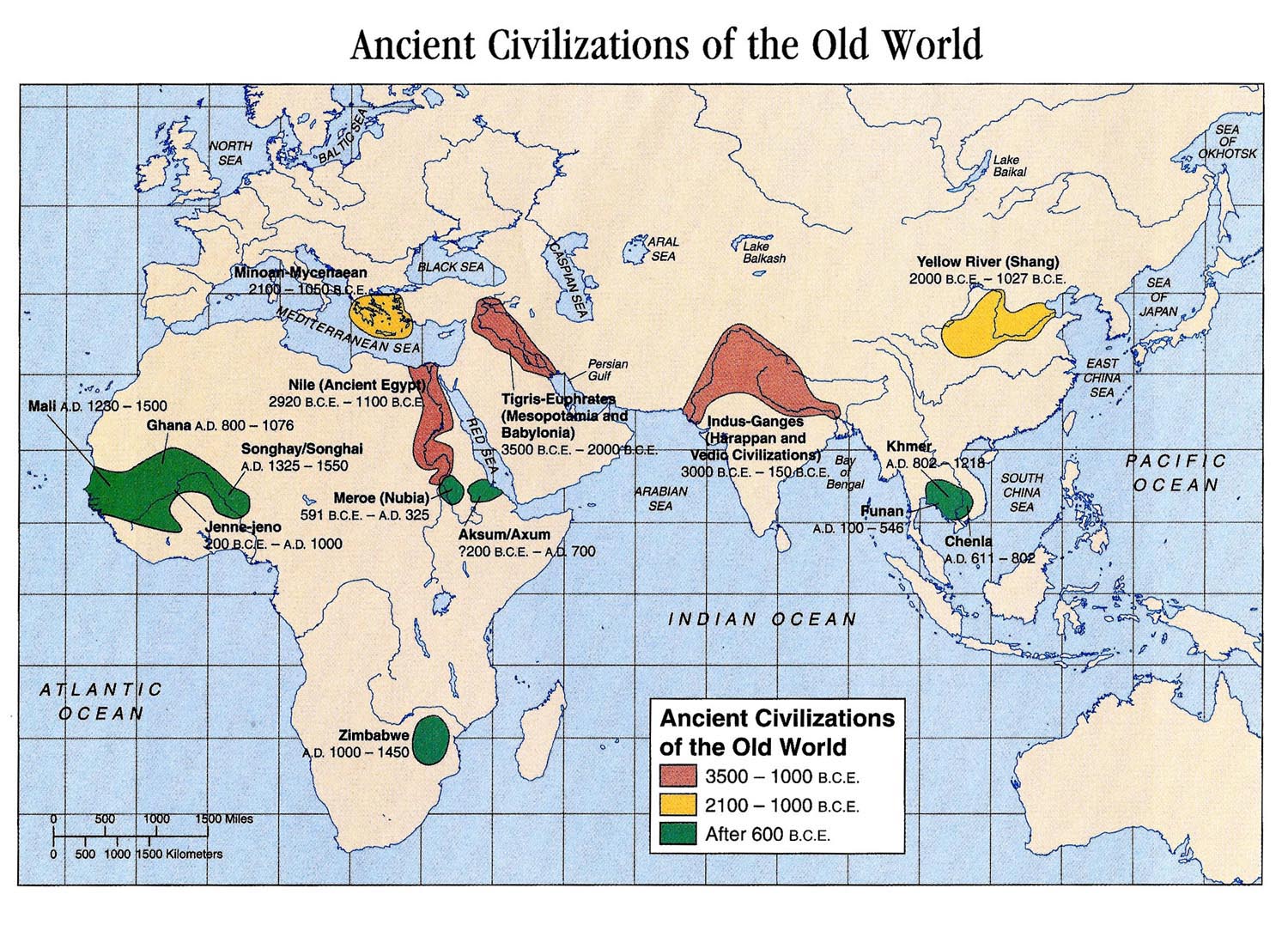 Mesopotamia
Ancient India
Ancient China
Ancient Egypt
Ancient Greece
Ancient Rome
Ancient America
Cities and Civilizations
Civilization is mostly an urban phenomenon

Civilization is nurtured in an urban environment

Famous people came from cities

Art, technology, writing, etc. came from cities
Dispersion of Humans
Life on Ancient Farms
80% of ancient civilizations lived on farms
Class would be boring if we focused on farms and farming technique
Born on small family farm
Likely to die in childhood
Barely grew enough food for survival
Lived a few decades if you survived childhood
Rarely left your land
Never travelled more than 20 miles
Life on Ancient Farms
Never saw a king or fought in a battle
Illiterate
Never saw a work of art
Never had cultural experiences
Equally accurate no matter where they lived on the planet
80% of all humans lived this way prior to the Industrial Revolution
25% to 33% of all babies died in the 1st year of life
Childhood disease claimed many others
Life on Ancient Farms
If a woman lived to puberty she had to give birth 5 times to keep population stable

Few people lived to old age

5% of men lived past 50 in the Roman Empire
Studying Ancient Civilization
Scarcity of sources makes studying ancient history difficult
Very hard to interpret evidence from the ancient world
Example – stone towers in Africa – altars?
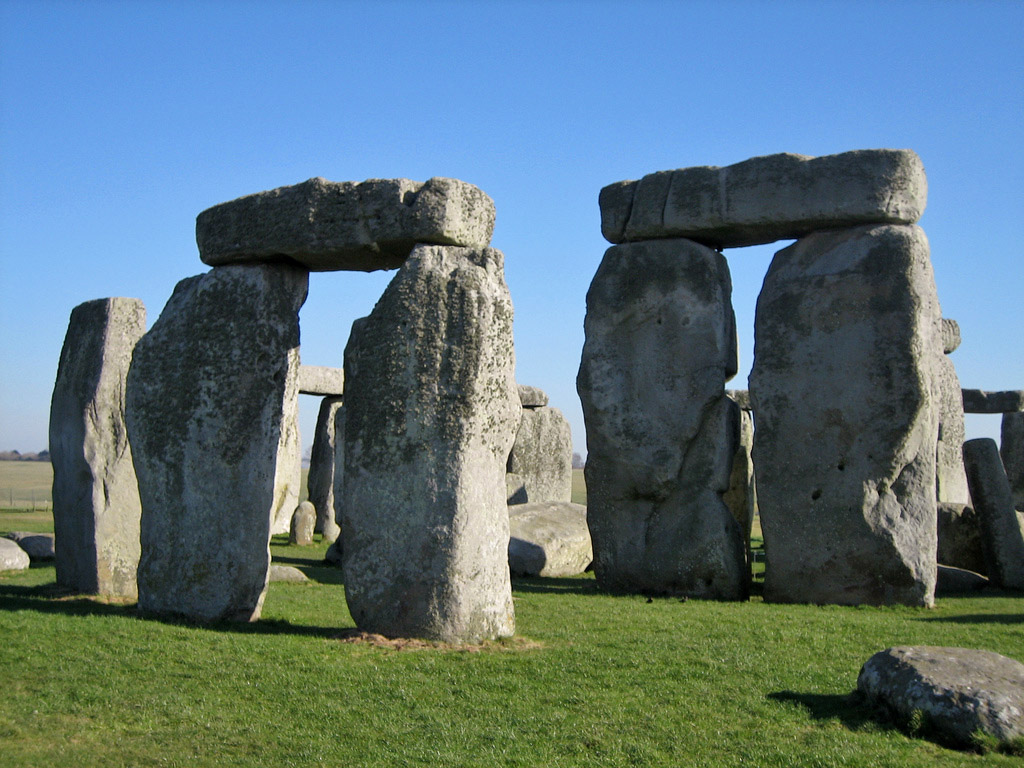 Studying Ancient Civilization
Studying Ancient Civilization
Ancient writers were very biased

Scholars disagree and debate actuality of events
Themes for this Class
1.	Physical environment affects how culture evolves

2.	When  2 civilizations collide or intermingle either 	peacefully or not – key changes occur

3.	Innovations or experiences that occur across all 	civilizations

4.	Contemporary culture today has basis in ancient history 	(how we live and interact)